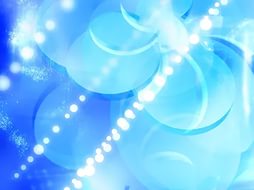 Педагогический советТема ««Речевое развитие дошкольников   в соответствии с требованиями ФГОС ДО»
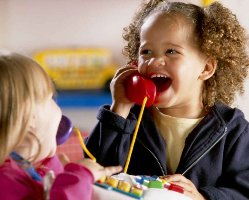 Подготовила:
Старший воспитатель
Лапкина Юлия Владимировна
Дзержинск 2015-2016 учебный год
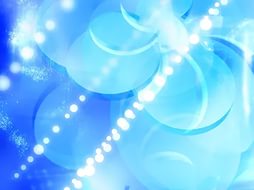 Цель: совершенствование работы в ДОУ по речевому развитию детей дошкольного возраста. Задачи: 1) актуализация знаний педагогов, компетентности в осуществлении ведущих задач учебного года;2) развивать умения проектировать, конструировать процессы развития речи дошкольников; 3) создать в коллективе обстановку творческого поиска наиболее эффективных форм и методов в работе с детьми4)развивать умения обсуждать и согласовывать предложенные вопросы;5) осуществлять контроль за соблюдением педагогами правил культуры речевого общения, тактичного поведения.
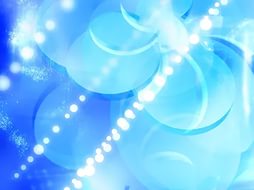 Подготовка к педсовету:
Консультация «Роль речи воспитателя в развитии речи детей»
Консультация «Оечевые игры в социально-коммуникативном развитии дошкольников»
Консультация «Использование приемов мнемотехники в развитии связной речи детей»
Тематический контроль «Организация воспитательно–образовательного процесса в ДОУ по развитию речи»
Анализ документации, планов работы педагогов
Просмотр открытых занятий
Анализ наглядной информации для родителей
Анализ развивающей предметно-пространственной среды
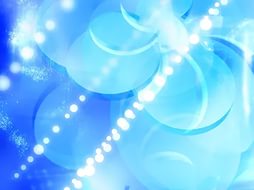 План проведения педагогического совета:
1. Выполнение решений  предыдущего педагогического совета 
Выступление заведующего Альминович И.Н.
2. Итоги тематического контроля
Старший воспитатель Лапкина Ю.В.
3. «Педагог глазами родителей».   (результаты анкетирования родителей)
Старший воспитатель Лапкина Ю.В.
4. Деловая игра
Старший воспитатель Лапкина Ю.В.
5. «Аукцион методических находок» 
Выступление из опыта работы Астафьевой И.В., Бердниковой Н.А., Чесновой М.Л.
6. Проект решения педагогического совета
Старший воспитатель Лапкина Ю.В.
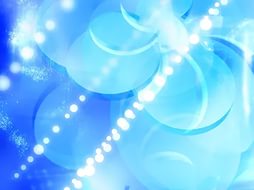 Актуальность проблемы:
Стабильно высокий процент детей с речевыми нарушениями
Овладение родным языком является одним из важных приобретений в дошкольном возрасте
В современном дошкольном образовании речь рассматривается как одна из основ в воспитании и обучении
Речь – это инструмент развития высших отделов психики
С развитием речи связано как формирование личности в целом, так и всех основных психических процессов
Обучение детей родному языку должно стать одной из основных задач в подготовке детей к школе
Главной задачей развития связной речи в дошкольном возрасте является совершенствование монологической речи
Развитие речи и речевое общение дошкольников в детском саду  осуществляется во всех видах деятельности, в разных формах, как на специальных речевых занятиях, так  и в  партнёрской и самостоятельной деятельности.
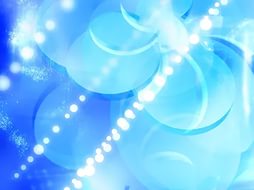 Итоги тематического контроля
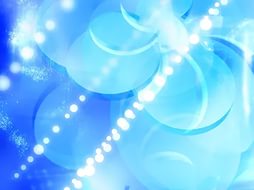 Деловая игра
Разминка«Быстрый ответ»
Диалогическая и монологическая
выслушать собеседника, задать вопрос, ответить в зависимости от контекста
пересказ, описание игрушек и сюжетных картин, рассказывание из опыта, творческое рассказывание
образец воспитателя
логоритмика, мнемотаблицы, дидактические игры, театрализованная деятельность, чтение худ.литературы и т.д.)
«Учите, играя» МаксаковА.И., Тумакова Г.А.
О.И.Крупенчук «Тренируем пальчики, развиваем речь», О.С.Ушакова  и др.
средняя группа
младшая  группа
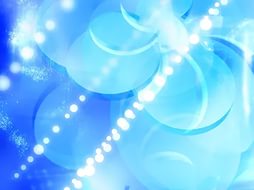 Деловая игра
«Что, когда и почему?»
Назовите задачи речевого развития соответствующие ФГОС ДО
Назовите основные средства развития речи детей в детском саду
Назовите основные направления работы  по  развитию речи детей в детском саду в соответствии с  ФГОС  ДО
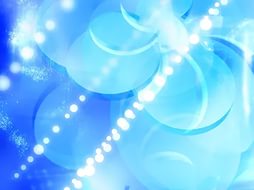 Деловая игра
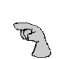 «Давайте обсудим»
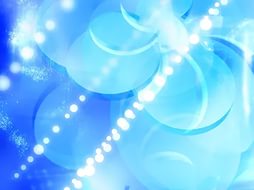 Деловая игра
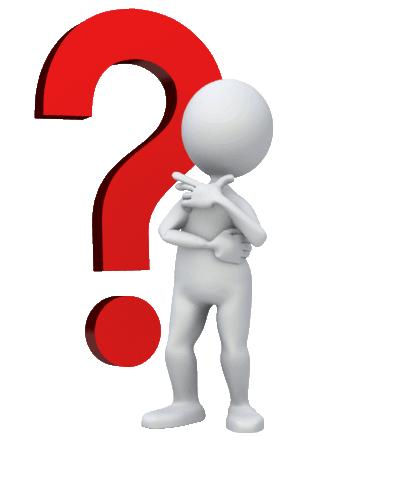 «Решение проблемы»
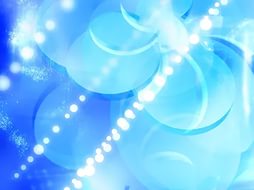 Деловая игра
«Аукцион методических находок»
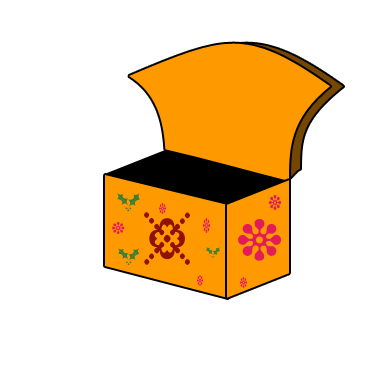 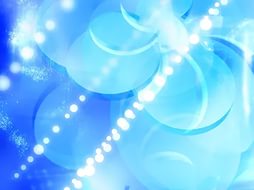 Деловая игра
«Составим портрет выпускника»
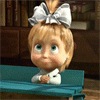 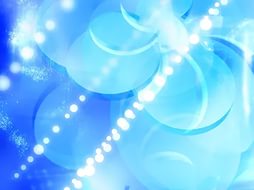 Проект решения педагогического совета
1. Использовать создание проблемных ситуаций на занятиях и в свободное время, побуждающих к активизации речевой  деятельности  детей.
          Ответственный:  воспитатели (постоянно)

2. Для развития  речевой активности детей использовать экскурсии, игры, формы элементарной поисковой деятельности и т.п.
          Ответственный:  воспитатели (постоянно)

3. Провести открытое  интегрированное занятие для родителей в каждой возрастной группе
          Ответственный: ст.воспитатель, воспитатели (в течении месяца)

 4. Повысить образовательный уровень компетентности родителей в вопросах речевого развития через приемлемые для них формы взаимодействия
          Ответственный: ст. воспитатель(по согласованию с родителями)
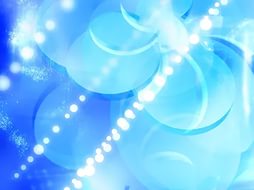 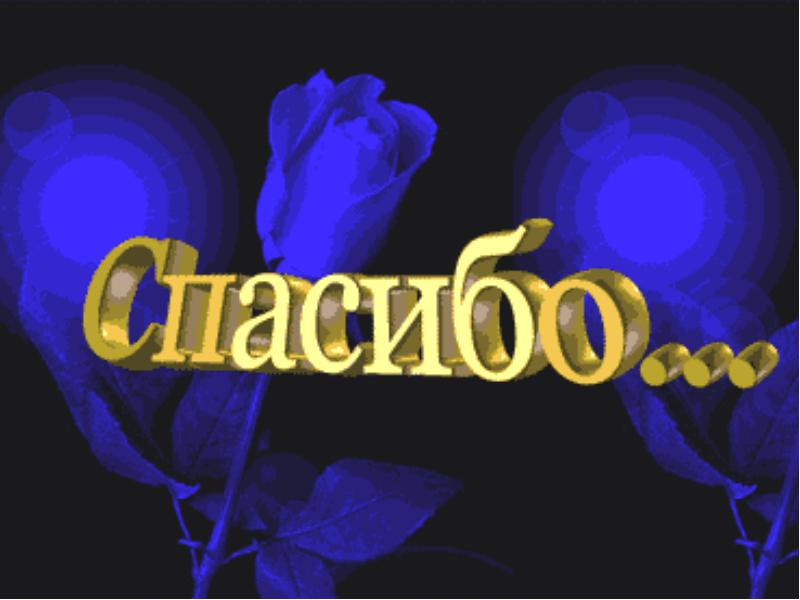